Diversification inRetirement Planning
Presented by:
{insert first and last name},{insert title},Truist Life Insurance Services
Disclaimer
For Financial Professional Use Only. Not intended for use in solicitation of sales to the public. Not intended to recommend the use of any product or strategy for any particular client or class of clients. Insurance products are offered through Truist Life Insurance Services, a division of Crump Life Insurance Services, Inc., AR license #100103477. Products and programs offered through Truist Life Insurance Services are not approved for use in all states. Variable life insurance products and variable annuities are distributed through P.J. Robb Variable Corp., a subsidiary of Crump Life Insurance Services, Inc. Member FINRA. 03.21 TLIS21-10122-A, 0323
Success stories and case studies are offered to show how Truist Life Insurance Services can provide valuable assistance to advisors in placing cases. Results may vary. These are hypothetical examples and similar results are not guaranteed.
Policy riders are available at an additional cost and may not be available for all products or in all states. Terms and conditions apply.
Trusts should be drafted by an attorney familiar with such matters in order to take into account income and estate tax laws (including the generation-skipping tax). Failure to do so could result in adverse treatment of trust proceeds. Truist Life Insurance Services does not render tax or legal advice nor does it prepare trusts.
© 2021 Truist. All Rights Reserved.
Agenda
What are the taxations of various retirement accounts?
What are the advantages of diversifying with cash value life insurance?
What does an ideal client look like and how does diversification work?
What marketing resources are available?
[Speaker Notes: What are the taxations of various retirement accounts?
What are the advantages of diversifying with cash value life insurance/Life Insurance Retirement Plan (LIRP)?
What does an ideal client look like and how does the diversification strategy work for them?
What marketing resources are available?]
Types of retirement vehicles
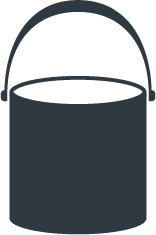 Taxable
After tax
dollars
Distributions
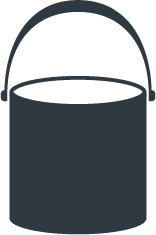 Municipal bonds, Roth IRAs, cash value life insurance
Mutual funds, stocks, bonds, real estate, etc.
Ordinary income and capital gains
Pre tax
Pre tax
dollars
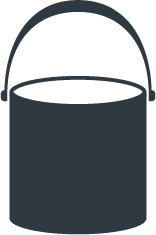 Distributions
Growth taxed? 
Tax deferred
Considerations: Roth has withdrawal penalties before 59½ and contribution limits*, life insurance provides a tax free death benefit
Growth taxed?
Tax deferred
Considerations:
Withdrawal penalties before age 59½; distribution required at 72
Growth taxed?
Ordinary incomeand capital gains
Considerations:
No contribution limits
Ordinary
income
Qualified plans; 401(k)s, IRAs, profit-sharing, etc.
Tax advantaged
After tax
dollars
Distributions
Tax free
*Roth IRAs can offer tax free distributions. Distributions made prior to age 59½ may become taxable and result in a 10% penalty if they are not considered a “qualified distribution” or one of the exceptions provided by the IRS. Mutual funds may be subject to income tax and/or capital gains tax. The examples shown do not guarantee a similar result. Consult your tax advisor for more information.
[Speaker Notes: Pre-Tax (examples include: Qualified plans, 401(k)s, IRAs, profit-sharing, etc.)
Pre-tax dollars
Distributions are ordinary income
Growth is tax-deferred
Consideration: withdrawal penalties before age 59 ½; required at 70 ½

Taxable (examples include: Mutual funds, stocks, bonds, real estate, etc.)
After-tax dollars
Distributions are ordinary income and capital gains
Growth is taxed as ordinary income and capital gains
Consideration: no contribution limits

Tax Advantaged (examples include: Municipal bonds, Roth IRAs, cash value life insurance)
After-tax dollars
Distributions are tax-free
Growth is tax-deferred
Consideration: Roth has withdrawal penalties before 59 ½ and contribution limits; Life insurance provides a tax-free death benefit]
Why tax diversification is important
Consider a retired couple, withdrawing $120,000/yr., 32% tax rate, 18.8% capital gains rate*
*Mutual funds assumed to have zero basis for simplicity.
[Speaker Notes: Why is tax diversification so important? Let’s take a general look at a retired couple, withdrawing $120,000/yr., at a 32% tax rate and 18.8% capital gains rate. (go through the various diversification strategies).]
Advantages
Diversifying with cash value life insurance
Tax deferred growth
Tax free distributions through withdrawals or loans
No income or contribution limits
No penalties for early access to cash
No age limits on contributions or distributions
Protected from creditors1
Income tax free death benefit for beneficiaries
Access to death benefit for long term care cost(when Long Term Care insurance rider is added to policy)2
Withdrawals and loans from the cash value do not impact the following:
Income tax bracket
Medicare premiums
Capital gains
Adjusted gross income (AGI) or modified adjusted gross income (MAGI)
Social Security
1Creditor protection for life insurance proceeds vary by state and may differ from protection accorded to life insurance cash value. Contact your State Department of Insurance for details.2Policy riders are available at an additional cost and may not be available for all products or in all states. Terms and conditions apply.
[Speaker Notes: Let’s review some of the advantages of a Life Insurance Retirement Plan (LIRP). (go through items on slide)]
Income effects
As income increases…
Social Security benefits are reduced by additional taxation
Social Security benefits
Medicare premiums
Taxable 
expense
Taxable 
income
Medicare premium increases are tied to taxable income
Taxes are increased by income tax rate and elimination or reduction of credits and deductions
Source: www.medicare.gov/your-medicare-costs/
[Speaker Notes: So when a client takes income out of traditional retirement assets their tax expense increases. Why? A progressive tax structure and reduced availability of credits and deductions. An increase in income also increases taxes on Social Security benefits, lowering their net benefit. And an increase in income can also increase premiums paid for Medicare, up to triple.

A greater tax expense, lower Social Security benefit, and higher Medicare premiums… all due to an increase in income.]
Cash flow effects
Cash flow from a life insurance policy
Social Security benefits
Tax expense
Medicare premiums
It is not considered income and has no effect on Medicare premiums
Cash flow from a properly designed life insurance policy is not considered income
It is not considered income and has no effect on Social Security benefits
It is not considered income and is not reduced by taxes
[Speaker Notes: So if income taken from traditional retirement assets can increase your client’s tax expense and affect the cost of, or access to, government programs like Social Security and Medicare… how does <CLICK>Cash flow from a properly designed life insurance policy affect their tax expense and government programs?

As we just saw, under current law cash flow from a properly designed life insurance policy is not reportable as income, so it has zero affect on how much the policyholder pays in taxes, how much they receive in Social Security benefits and how much they pay for Medicare premiums.]
Case study – details
Client profile
Male, 45 years old, married
Salary: $450,000/yr. as a surgeon
Maxing out his qualified plan
Currently investing $100,000/yr. in a taxable investment account
Wants to retire in 20 yrs.
Would like permanent coverage
Client goal discovery
Wanting diversification
Looking for flexibility
Case studies are offered to show how Truist Life Insurance Services can provide valuable assistance to advisors in placing cases. Results may vary. These are hypothetical examples and similar results are not guaranteed.
[Speaker Notes: ProfileDr. and Ms. Smith are fairly young, and they are already maxing out qualified plan alternatives.  They are currently making contributions to some taxable investments for retirement, and they would like to retire in 20 years, at age 65. They have term coverage but would like to have permanent coverage.

Client Goal DiscoveryThe Smiths want to retire comfortably; prefer tax deferred growth and not pay current income taxes; they like the idea of diversification amongst their assets – don’t want to put all of their eggs in one basket; they want tax advantaged distributions, if possible, at retirement and the ability to access the funds in case of an emergency or early retirement.]
Case study – solution
Design
Initial assumed rate				6%

Premium Schedule
Initial annualized premium			$20,000
Premium duration				20 years (ages 46 through 65)
$400,000
Total Premium
Distributions
Projected distribution age			Age 66
Initial annualized tax-free distributions1		$78,718
Initial distributions				Ages 66 through 85
Cash flow internal rate of return (IRR)2		7.09%
Cash flow IRR tax equivalent rate3		9.85%
Life Insurance Policy
$1,574,360Total Lifetime Distributions
Death Benefit
Age 46 / Year 1				$443,954
Age 65 / Year 20				$1,186,975
Age 84 / Year 39 (life expectancy)		$345,176
1Potential tax-free distributions assumes distributions on a non-MEC policy. | 2IRR percent value represents cash flow in (premium received over time) and cash flow back out (withdrawals/loans) at the year of the last illustrated distribution (age 85). This percent value does not include any remaining surrender value or death benefit. 3Cash flow IRR tax equivalent rate at 28.00%.
[Speaker Notes: If the Smiths use some of their savings to cover the breadwinner with a life policy, let’s look at a snap shot of the overall benefit to the client. The net benefit to them is about a half million more for retirement, plus the plan he has the death benefit protection for his family while he is during his peak income earning years. This is a nice way to protect the family while providing them with tax diversification on retirement income and has no adverse impact his SS Income.]
Considerations of a LIRP
4
1
2
3
Policy administration
Funding consistency
Takes time to grow
Surrender, policy, and insurance charges
[Speaker Notes: Let’s review some of the considerations of a LIRP. (go through items on slide)]
Life insurance taxation
IRC Sec.101(a)(1) 
Death proceeds are received income tax free by the beneficiary
Rev. Rul. 74-500
The inside build up of cash surrender values is generally not taxed
IRC Sec. 72(e)(s)
Policy loans are not includable in income on non modified endowment contract (MEC) policies  
IRC Sec. 72(v)
There is no penalty for “early” distributions prior to age 59½
IRC Sec. 1035(a)
Life insurance may be exchanged income tax free for an annuity
[Speaker Notes: Read slide]
“The tax exemption for life insurance is the single biggest benefit in the tax code. Make it a part of your retirement savings plan.”
– Ed Slott, CPA
–Ed Slott, CPA (The man who the Wall Street Journal calls “The Best Source for IRA Advice”)
Check slides 4 and 6 to avoid duplication
Additional benefits of cash value life insurance:
Death benefits make plan “self completing” if death occurs during savings years
No contribution limits
Access prior to 59½ with no excise tax penalty
Contribution amount and timing can vary as client cash flow varies
No required minimum distributions (RMDs)
Can stop distributions, restart, vary timing, etc.
[Speaker Notes: Review benefits]
LIRP success stories
1
2
3
Business owner age 45 owns company, no 401K plan, high earner, looking for ways to save for retirement
$200k/year into an indexed universal Life (IUL) and a variable universal life (VUL)
Parent uses annual exclusion to gift money to successful 30 year old child in high income tax bracket
$15,000/year into an IUL for Roth alternative
Employer bonuses additional income to key employee age 40 to reward and retain
$50,000/year into an IUL for supplemental retirement savings
Tax-free income if he stays 10 years and employee names his own beneficiary
[Speaker Notes: LIRP can be used in many ways and there are many different applications.  Here are several success stories that we have recently seen.  (review details on the slide)]
Clients who might find this attractive:
55 or younger with 10+ years until retirement
High income
Above Roth contribution limit
Taking full advantage of all available tax-qualified savings options
Lacks tax diversity among current holdings
Needs life insurance death benefit
[Speaker Notes: Review client profile]
Questions to position a LIRP with your clients
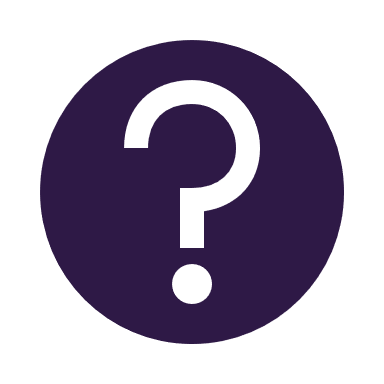 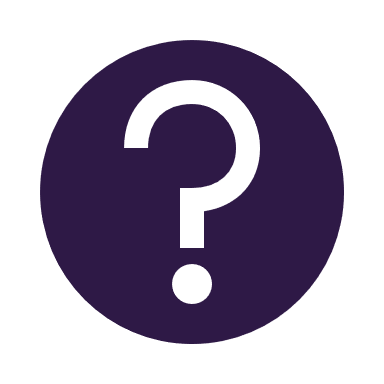 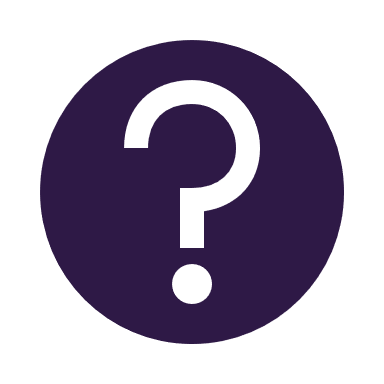 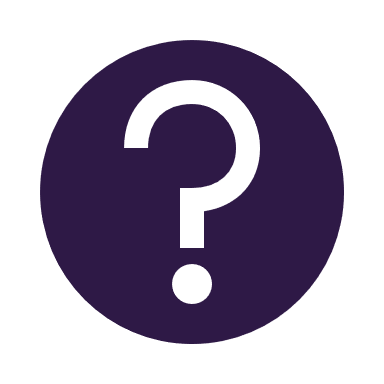 What are you doing to create non-reportable income in retirement?
If there were no income restrictions on a Roth IRA, how much would you contribute?
Are you looking for additional ways to save for retirement in a tax-advantaged manner?
Are you systematically saving in a brokerage account?
Historical activity metrics
Application submitted
Policy placed
Client referral
Client seen
Five clients referred
Advisor identifies client for LIRP concept
Discusses with sales partner (BDS/RIS/IS)
74% of referrals move to client presentation
Three client presentations
Advisor and TLIS partner present solution/options to client
75% of client seen proceed to application
Two applications in underwriting
Carrier determines eligibility
72% are placed
One application placed
Client pays and has active policy
$20,000 = average base premium
18
[Speaker Notes: Review the historical activity metrics (go over details on slide)]
Historical metrics applied to LIRP concept
Average target premium = $20,000
Two referrals (per month)
24 referrals (per year)
17 clients seen (per year)
13 applications
9 cases placed
~ 180,000target premium
19
[Speaker Notes: Historically, given the sample provided on the previous slide, let’s take a look at the outcome (review slide)]
Questions
Do you have any clients who could benefit from this type of strategy?